Digital Publishing with the Common Core
Sarah Lynch
Library Media Specialist
Wolcott Elementary - West Hartford
sarah_lynch@whps.org
ELA Writing: Production and Distribution of Writing Standard 6
K-2: With guidance and support from adults, explore a variety of digital tools to produce and publish writing, including in collaboration with peers.
3rd: With guidance and support from adults, use technology to produce and publish writing (using keyboarding skills) as well as to interact and collaborate with others.
More specific guideline in grades 4-6:
4th: With some guidance and support from adults, use technology, including the Internet, to produce and publish writing as well as to interact and collaborate with others; demonstrate sufficient command of keyboarding skills to type a minimum of one page in a single sitting.
5th: must type a minimum of two pages in a single sitting.
6th: minimum of three pages
ELA Speaking & Listening Standard 5
ELA-Literacy.SL.2.5: Create audio recordings of stories or poems; add drawings or other visual displays to stories or recounts of experiences when appropriate to clarify ideas, thoughts, and feelings.
ELA-Literacy.SL.3.5 Create engaging audio recordings of stories or poems that demonstrate fluid reading at an understandable pace; add visual displays when appropriate to emphasize or enhance certain facts or details.
ELA Speaking & Listening Standard 5
ELA-Literacy.SL.4.5 Add audio recordings and visual displays to presentations when appropriate to enhance the development of main ideas or themes.
ELA-Literacy.SL.5.5 Include multimedia components (e.g., graphics, sound) and visual displays in presentations when appropriate to enhance the development of main ideas or themes.
Digital Publishing Suggestions
Web-based: Little Bird Tales, Storybird, Google Apps for Education, GoAnimate for Schools
Using handheld video cameras, iPads, or other video recording devices (for K-2) 
iPad: Puppet Pals, Puppet Pals 2: All Access (qualifies for volume discount), Little Bird Tales, Toontastic: All Access, Book Creator for iPad has great reviews- hoping to try soon
Don’t forget Microsoft Office!
[Speaker Notes: Book Creator for iPad is $4.99 but is eligible for the volume discount

For Microsoft Office, PowerPoint is a great resource! I teach it to first grade. They make one slide with a partner to tell about an African animal that goes along with a classroom unit. Prior to CC, I just had them type up the facts and insert a photo. Now, I will have them use the Insert and audio recording. They can read their facts.]
K Student Digitally Published
A Favorite: Little Bird Tales
There are templates connected to math and ELA standards - called Common Core Standards Templates.
My school used it for publishing short fables, get-well cards, and state research.
Example of a completed piece.
Has an iTunes app for $2.99
Free teacher account
Premium Teacher account for $24.99
Try Out Little Bird Tales
Login at littlebirdtales.com
Check your assignments
10 minutes to play and ask questions
Pros: Can create artwork within the app or on the computer to avoid uploading artwork and parents can buy an MP4 for 99 cents - PDF is free!
Con: It is difficult to draw with a mouse and uploading artwork can be time consuming on the website.
Little Bird Tales Premium Features
You can share a gallery of images with students to complete an assignment. Students can’t modify the gallery.
Limited to 3 assignments with free account.
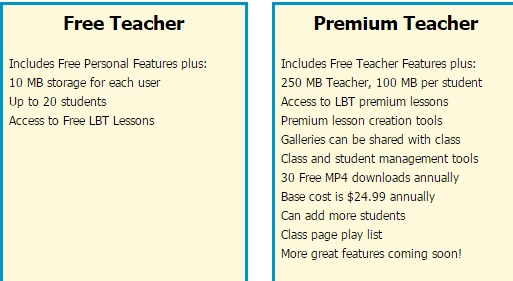 Unlimited Assignments (Paid Account)
An assignment is just like a tale, but differs in the following ways:1. Only created by teachers.2. Can be configured to control which page elements can be modified.3. Can be assigned to multiple students.4. Can be shared with other teachers.
Another Favorite: Storybird
Can be used to write a story or poem.
Storybird Plan Types
Pro: Can take a different approach to writing by selecting artwork before writing or by assigning a group of artwork to a class as a writing prompt.
Con: Once you have added artwork to story, you can’t go back and add additional.
Test Storybird
Login at storybird.com
Try it out: 
usernames: ceca1 through ceca40 passwords: computer
Use the write and read menus at the top.
[Speaker Notes: My login is Mrs_Lynch and normal pass]
Little More Info on Storybird
New this year is the option for a longform (chapter) or picture book.
Can’t change art once you start the story, but can pre-mix artists by searching for art and clicking "Use this Art" button to launch the images into the editor. 
Or use art tags on the Write page: just click or search for a tag and then tap the "Use this Art" button.
Suggestion for 4th & 5th grades
Can use Storybird to work collaboratively with their peers.
Choose artwork in Storybird
Write a story from illustrations
Type it up in Word, Google Docs, etc.
Copy & paste into Storybird
Any Suggestions from You?
Exit Feedback
Go to m.socrative.com  OR
Download Student Clicker – Socrative on iTunes or Socrative Student Google Play
Join Room Number: casl
Complete CASL Exit Poll